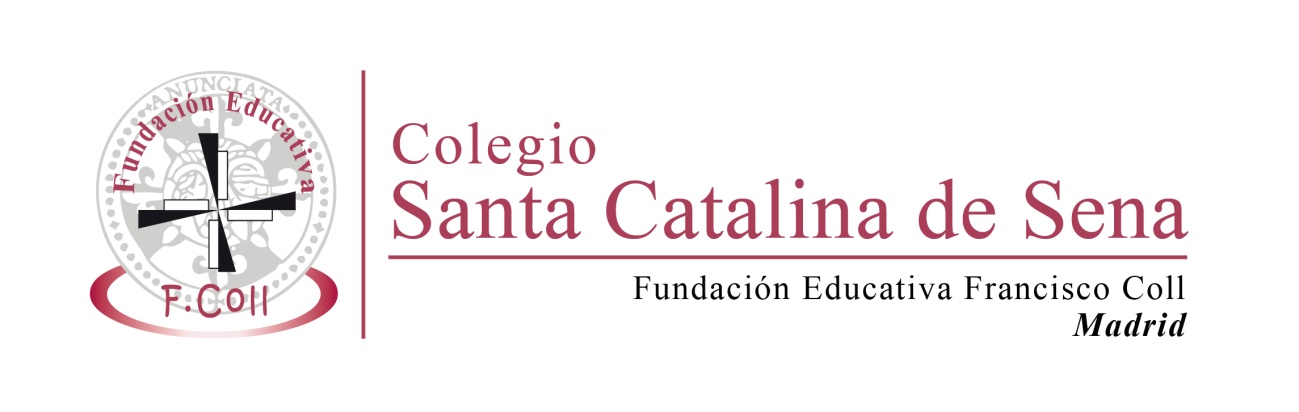 REUNIÓN FAMILIAS6º EP       


 Mayo de 2020
Educación Secundaria Obligatoria
Tiene carácter obligatorio.
 DOS CICLOS:
 El primero de tres cursos.
 El segundo de un curso.
 Se cursan de forma ordinaria entre los 12 y los 16 años. 
 Obtención del título de graduado en ESO.
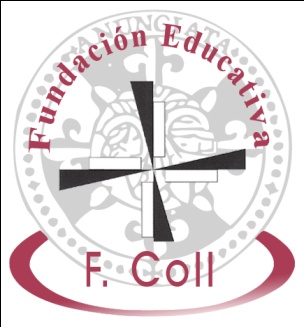 Asignaturas ESO
Divididas en tres bloques:
Asignaturas troncales.
Asignaturas específicas.
Asignaturas de libre configuración.
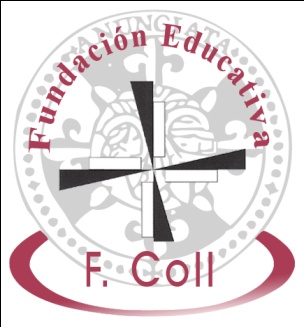 Claustro de profesores
Tutores:
Patricia
Lara
Profesores:
	Susana, Lara, Mabel, Mª Mar, Silvia, Hna. Loli, Doris, Javier, Estrella, Eva J, Eva P, Asun
Coordinador ESO:
	Joaquín Bardón
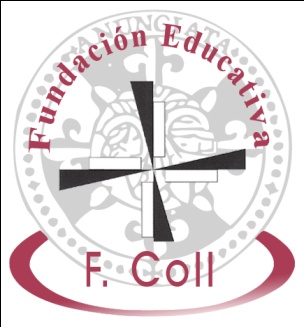 Semejanzas entre EP y ESO
Misma forma de trabajar.
Mismo uniforme.
Mismos alumnos (mezcla de alumnos A y B).
Mismas clases (diferente pasillo).
Mismo patio.
Buen nivel académico adquirido en Primaria para afrontar Secundaria.
	(Curso de adaptación en el mes de septiembre)
Trabajo cooperativo.
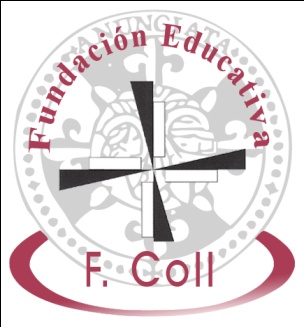 Diferencias EP y ESO
Más profesores (nueve, uno por asignatura).
Deberes todos los días, mayor exigencia.
Nuevas asignaturas.
Alumnos más autónomos.
Horario:
De L a V: 9:00 – 13:30 h y 15:00 – 17:00 h
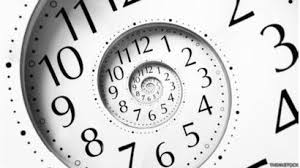 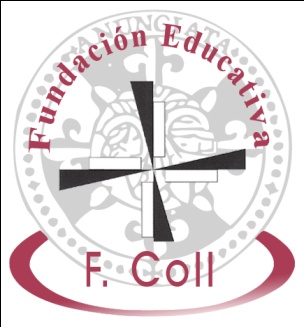 Recomendaciones
Continuar y potenciar:
La participación activa en clase.
Evitar el estudio memorístico (necesario, pero no único)
El estudio y el trabajo diario.
La lectura comprensiva de libros de texto.
La realización de esquemas y resúmenes.
El desarrollo del razonamiento lógico.
Destreza en el cálculo mental.
La importancia del orden en los trabajos y cuadernos.
El control de los deberes por parte de los padres.
Considerar a los alumnos responsables y autónomos en el trabajo intelectual.
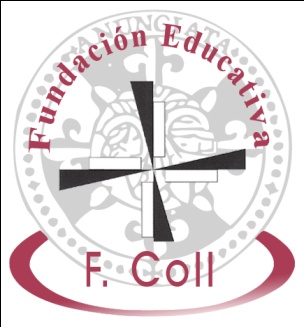 Horario 1ºESO
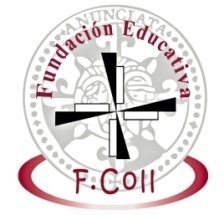 2º ESO
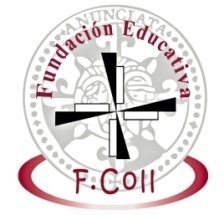 Asignaturas de libre configuración
1º ESO
 Francés.
 Recuperación de Lengua.
 Recuperación de Matemáticas.

 2º ESO
 Francés.
 Recuperación de Lengua.
 Recuperación de Matemáticas.

3º ESO
 Francés.
 Cultura clásica.
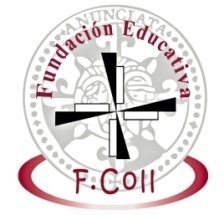 BILINGÜISMO
1º y 2º ESO

 Inglés (4 horas).

 Geografía e historia en inglés (3 horas).

 Educación Física en inglés (2 horas)

 Inmersión lingüística 

 Erasmus + (proyecto de intercambio en 4º ESO)
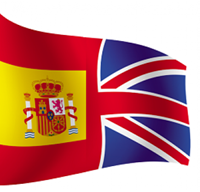 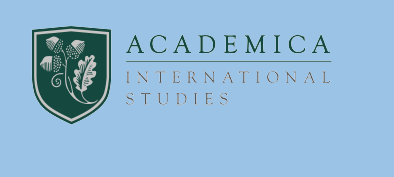 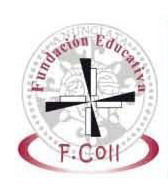 A partir de 3º ESO (Bachillerato DUAL)
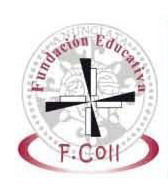 METODOLOGÍAS
Trabajo cooperativo (en todas las asignaturas)

 OnMAT (proyecto de matemáticas )
 Inteligencias múltiples.
 Trabajo cooperativo.
 Rutinas de pensamiento.
 Trabajan con ordenador.

PBL (Aprendizaje basado en problemas)
Desarrollo del pensamiento lógico y abstracto

Otras metodologías:
 Kahoot.
 Flipped Classroom.
 Proyectos. 
 Realidad virtual
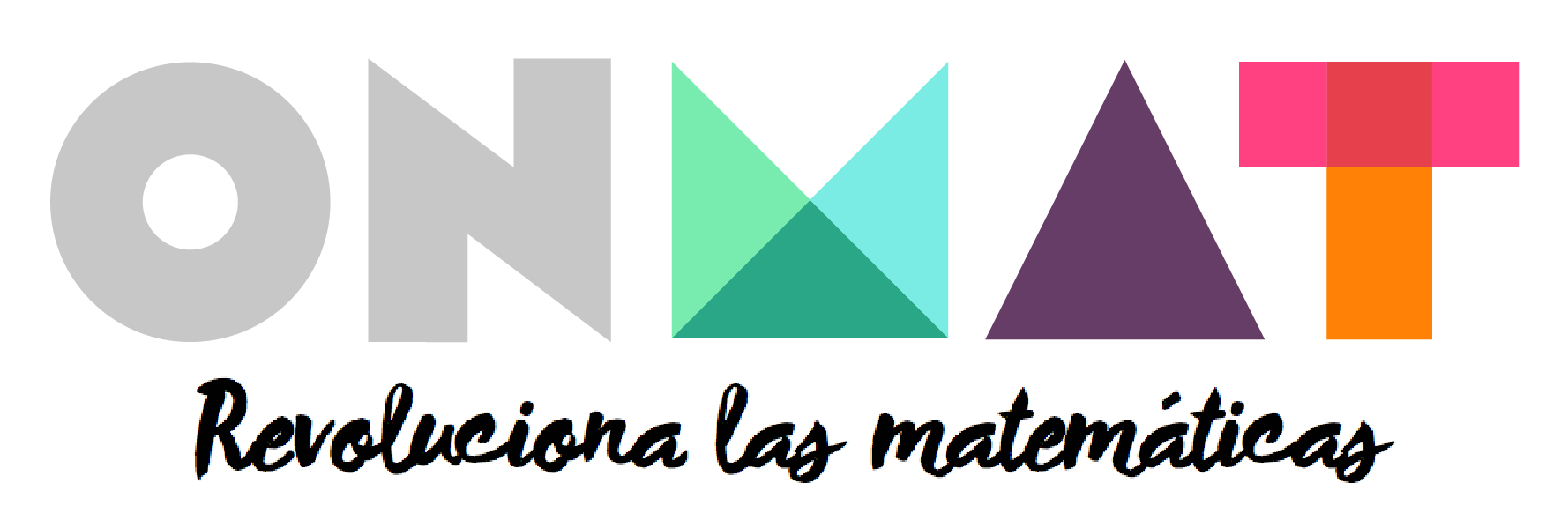 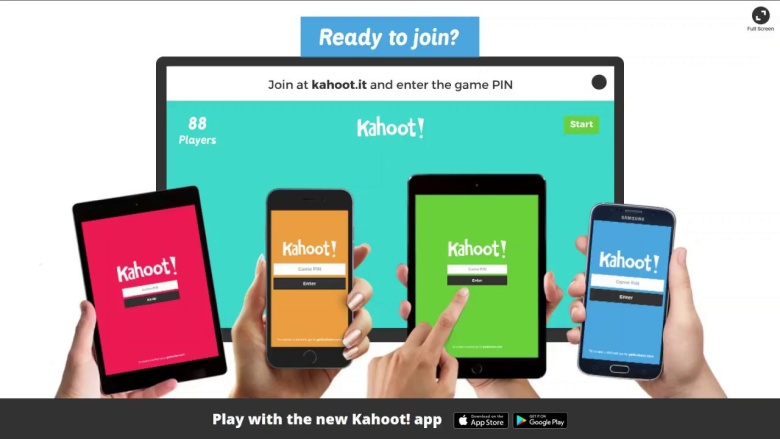 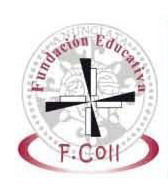 Mezcla de alumnos
Criterios objetivos:
Nivel académico
Capacidad de trabajar en cooperativo
Comportamiento
Chicos y chicas

¿Quién lo hace?
Tutoras, profesores que les dan clase, orientador y coordinadora
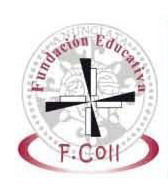 Proyecto TIC
Tablets cooperativas

Chromebooks en 1º, 2º y 3º ESO

Dos aulas de informática

 Proyector en cada clase

 Google Classroom

 Cuenta google educativa
nombre@dominicasmadrid.es
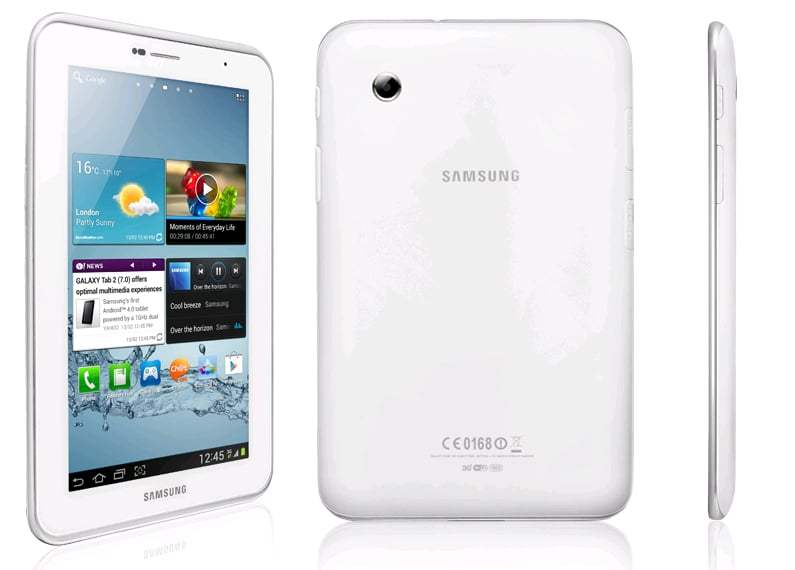 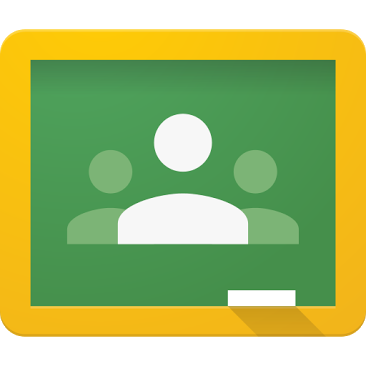 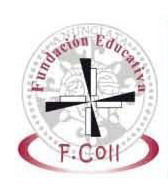 ¿Cómo trabajan los alumnos?
Cada alumno trabajará con su dispositivo en la clase y en casa

Los alumnos se llevarán a casa el dispositivo todos los días para estudiar y realizar las tareas propuestas por los profesores.

Los dispositivos deben ser llevados al colegio cada día con la batería completamente cargada para su uso escolar, por lo que los alumnos serán los responsables de cargarlo.

Cada alumno dispondrá de una cuenta bajo el dominio “dominicasmadrid.es” perteneciente a la Fundación Educativa Francisco Coll.

Utilizarán cuadernos en cada una de las asignaturas
¿Cómo trabajan los alumnos?
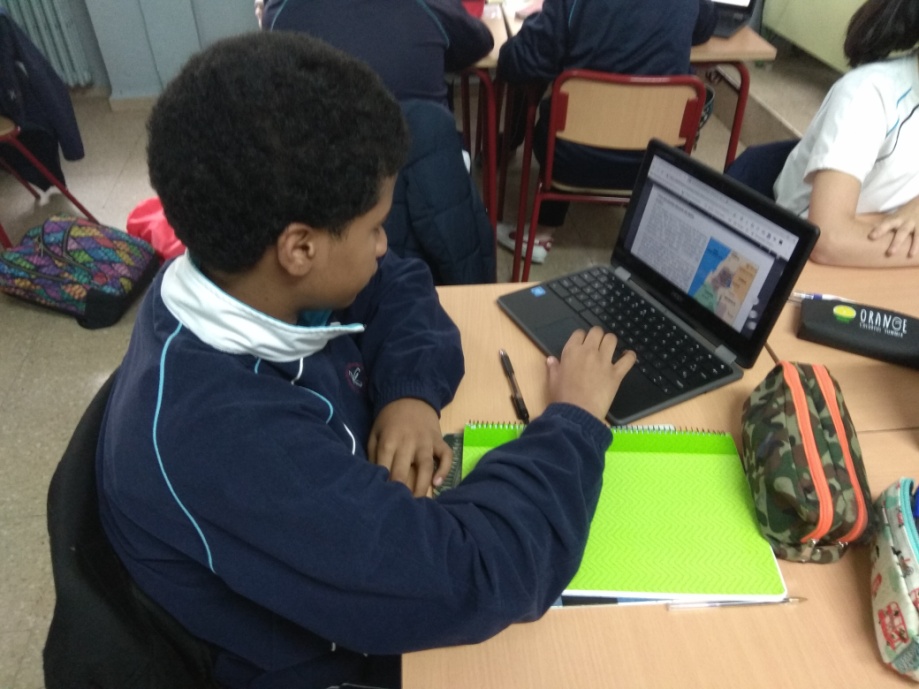 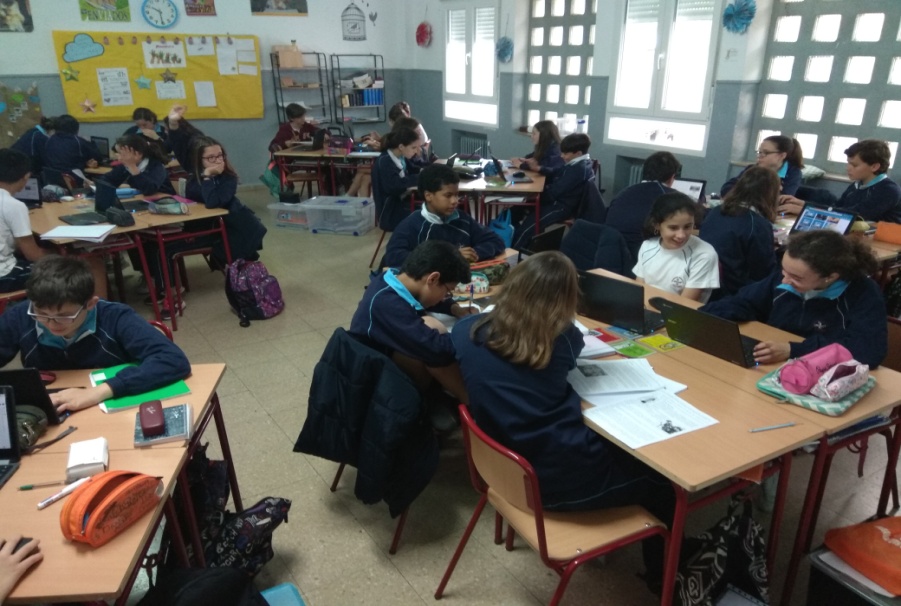 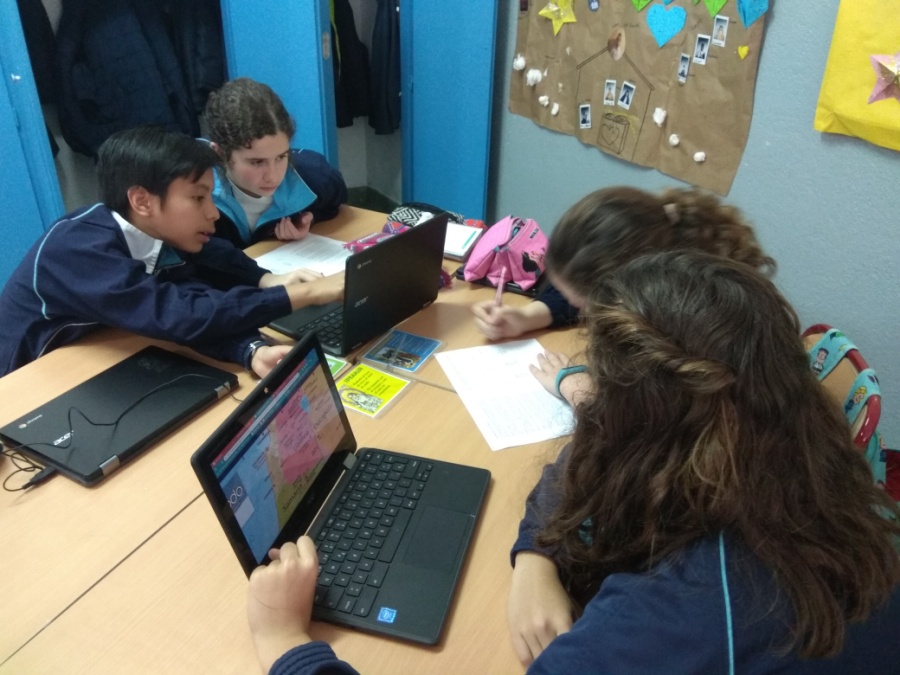 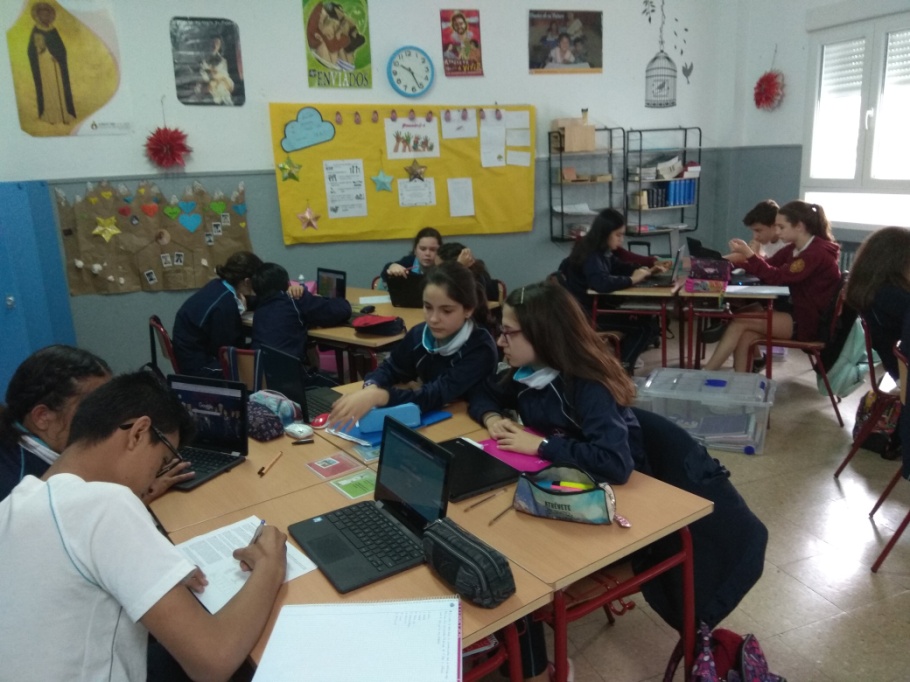 Plataformas utilizadas
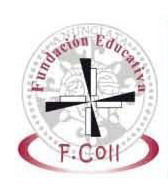 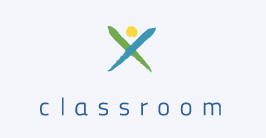 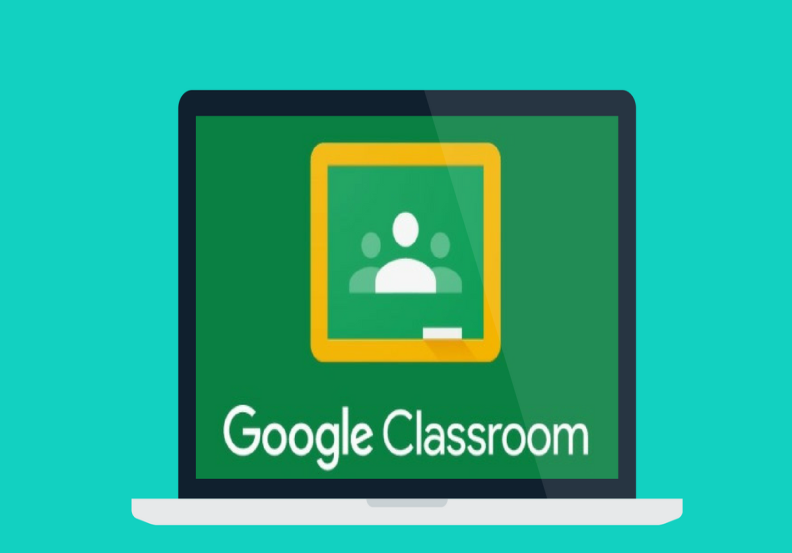 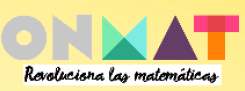 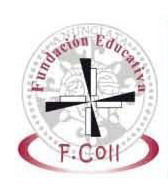 Dispositivos
ACER Chromebook C752T
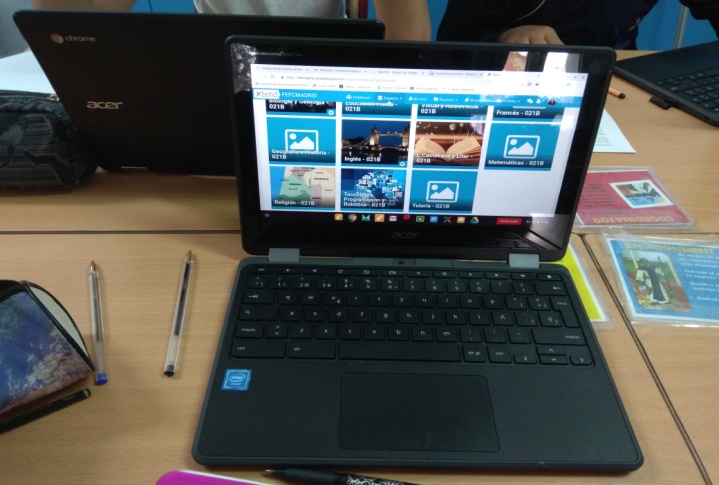 Pantalla de 11,6” HD Multitáctil (giro 360º)
Peso 1,25 kg
Duración batería: 10 horas
Resistente a caídas de hasta 122cm
Resistente a derrames (330ml de agua)
Memora Ram 4GB
Disco duro sólido de 32 GB
Dos cámaras
Bluetooth 5.0
USB 3.1 Tipo-C Gen 1 (transferencia ultra rápida)
Empieza a trabajar en 7s
Libre de virus informáticos
Pensados para entorno escolar
Facilidad de gestión de equipo por el centro
Mayor control sobre aplicaciones y contenidos
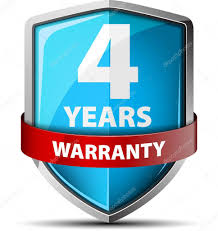 Pago del dispositivo
Dos opciones:
Pago total del dispositivo: 492€
Pago aplazado en tres años
1º año: 123€
2º año: 185€
3º año: 185€
Precio
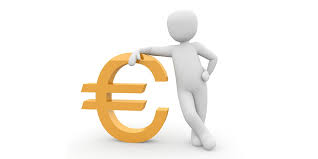 Precios curso 2019-20
Libros
Dispositivo Chromebook
Licencia de gestión
Garantía (roturas y golpes)
Serigrafía
Canon digital
Uso plataforma Alexia Classroom
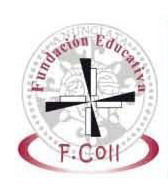 Proyecto 1x1
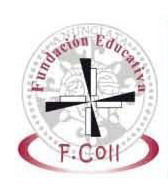 1º ESO (curso 2020-2021)

Libro físico y Google Classroom:

Geography and History
Plástica (también en digital)
Plan lector
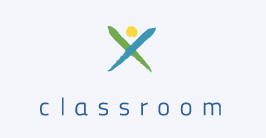 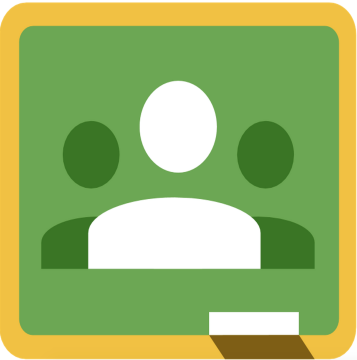 Alexia Classroom (licencia digital)
Lengua
Inglés
Física y química
Tecnología
Religión
Francés (teoría y ejercicios)
OnMAT  
Matemáticas
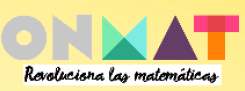 EVALUACIÓN
Tres evaluaciones, recuperaciones y exámenes globales

Evaluación:
 Competencias (ejercicios y prueba o trabajo competencial)
 Formativa (diario de sesiones 30% de la nota)
 Trabajo cooperativo
 PBL (aprendizaje basado en problemas)
 Pruebas escritas
 Expresión oral
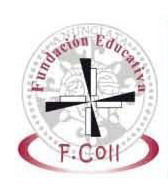 Atención a la diversidad
Refuerzo educativo
Apoyo de Lengua y Matemáticas
En los cursos de 1º y 2º ESO.
Alumnos con dificultades en estas asignaturas.
2 horas en la clase (2 profesores).
Adaptaciones curriculares.

-  Reuniones de los tutores con el departamento de     	orientación (cada 2 semanas)
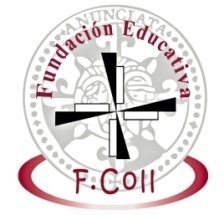 Convivencia
Para el buen clima de convivencia en el colegio contamos con tres herramientas:

 Semáforo de la convivencia (carné con puntos)

 Mediación (concienciación  y resolución de conflictos)
 
 Partes disciplinarios (faltas más graves)
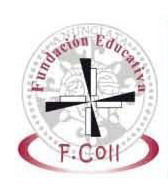 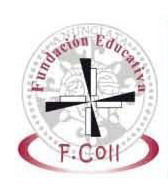 Semáforo de la convivencia
Carné por puntos (comienzan con 20 puntos)
 Pierden puntos, 1, 2 o 3 puntos según la gravedad de las conductas REITERADAS contrarias a las normas de convivencia.
 Recuperación de puntos por buena conducta
Clasificación por clase según:
% de alumnos que aprueban todo o 
suspenden una asignatura
 Puntos perdidos por alumno
Premio final a clase con mejores resultados
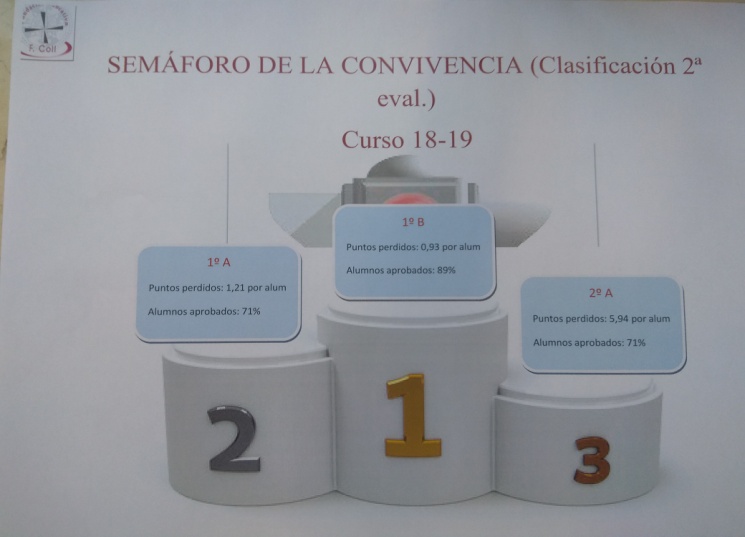 Proyecto de mediación
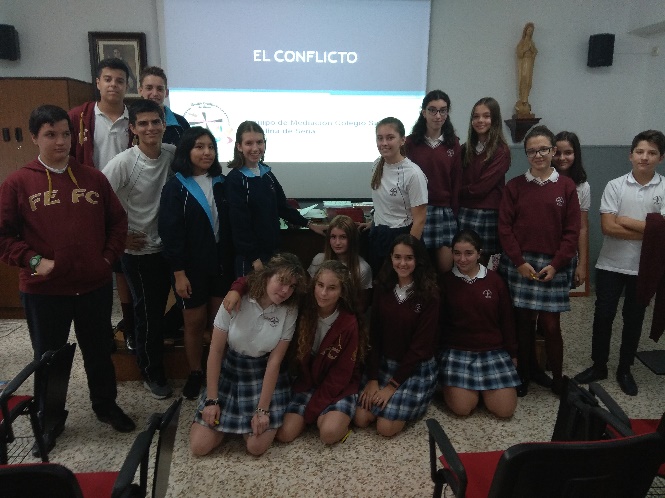 Comenzamos en el curso 2016-2017
Elección de mediadores.
Formación (dos cursos)
En el curso 2017-2018
Mediadores formados
Primeras mediaciones
En el curso 2018-2019
Mediaciones
Sesión sobre acoso en redes sociales
Incorporación alumnos de 2º ESO
En el curso 2019-2020
Formación de alumnos 2º ESO
Mediaciones
Prevención  y concienciación (charlas al resto de alumnos)

Formación de alumnos de 1º y 2º ESO.
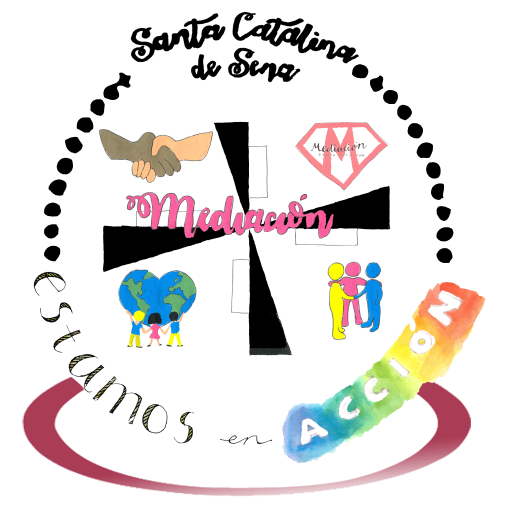 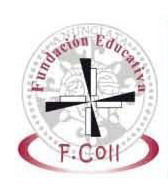 Proyecto APS (Curso 2019-2020)
Proyecto de aprendizaje y servicio
 Una propuesta educativa que combina procesos de aprendizaje y de servicio a la comunidad.
 Basuraleza (1º y 3º ESO)
 Proyecto “salva una vida” en 2º ESO 
 Campaña donación de sangre (4º ESO)
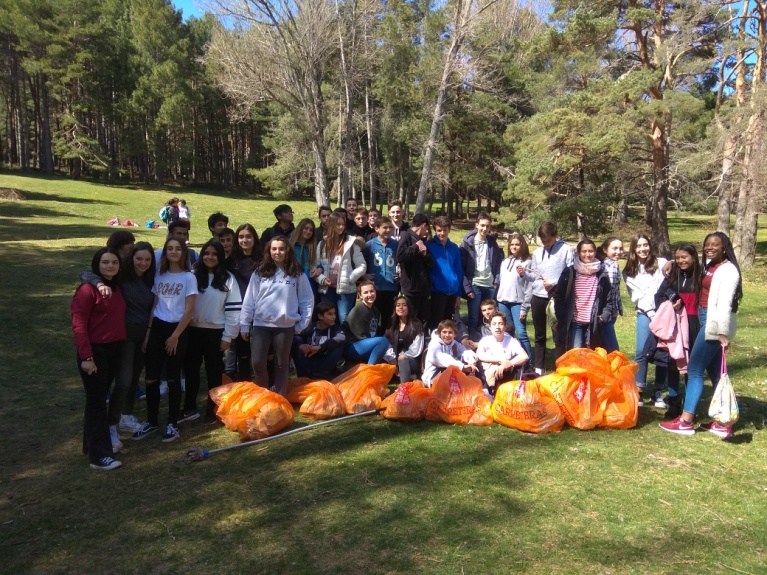 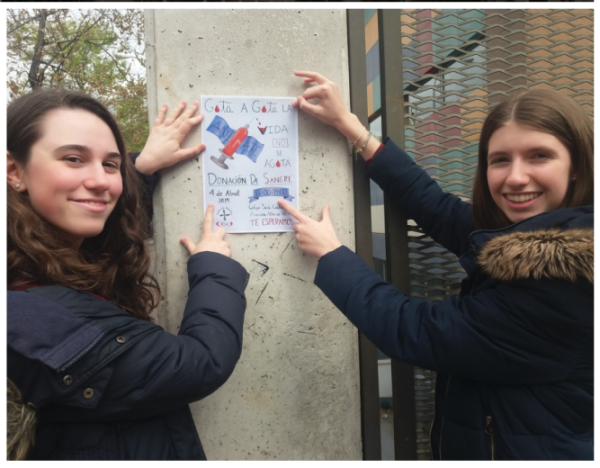 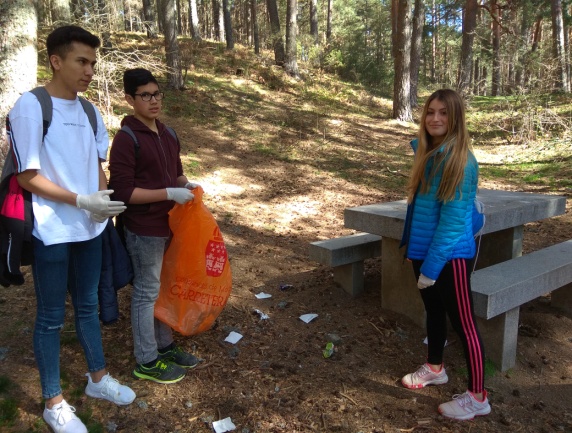 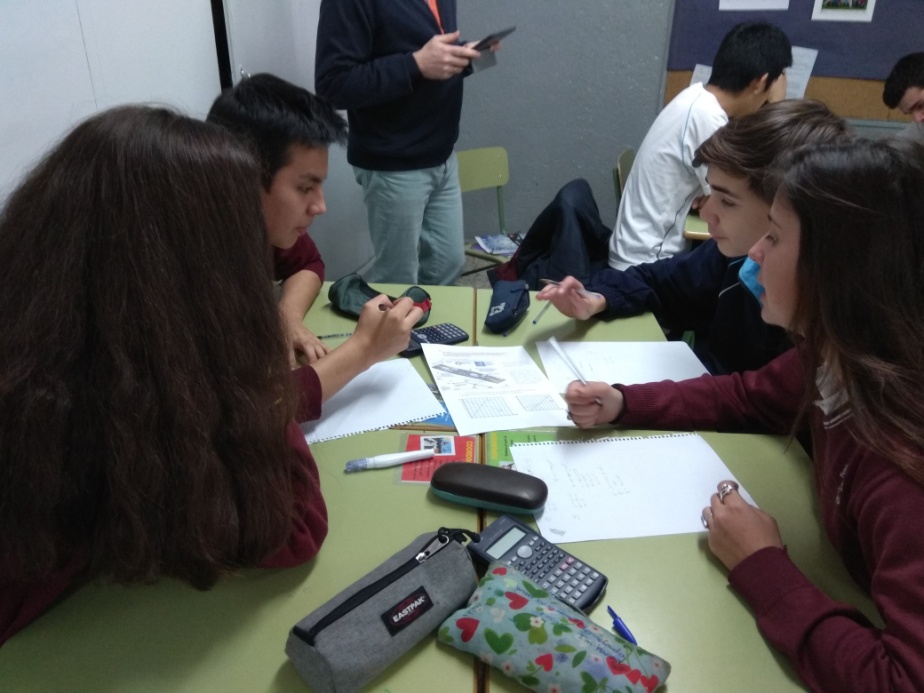 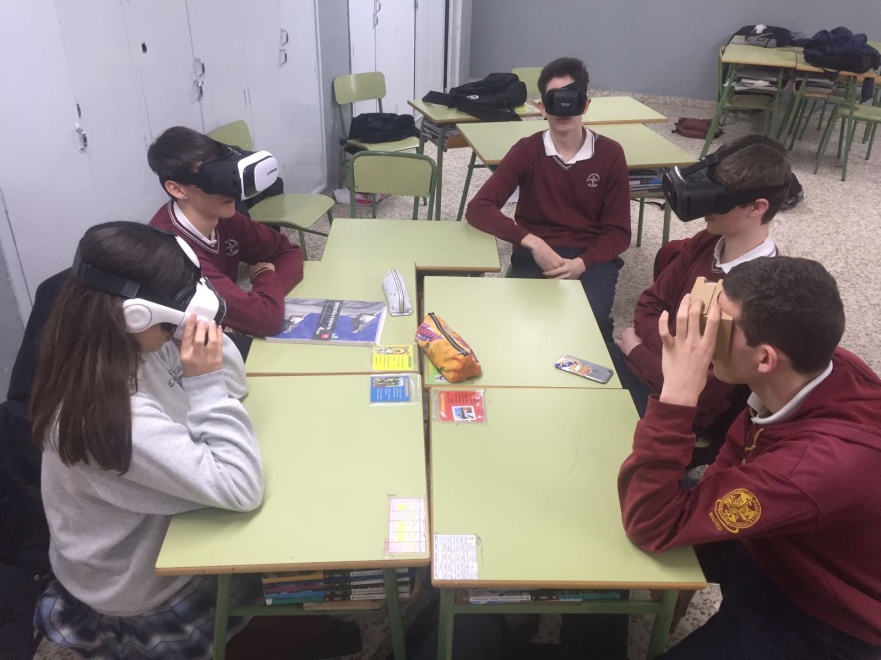 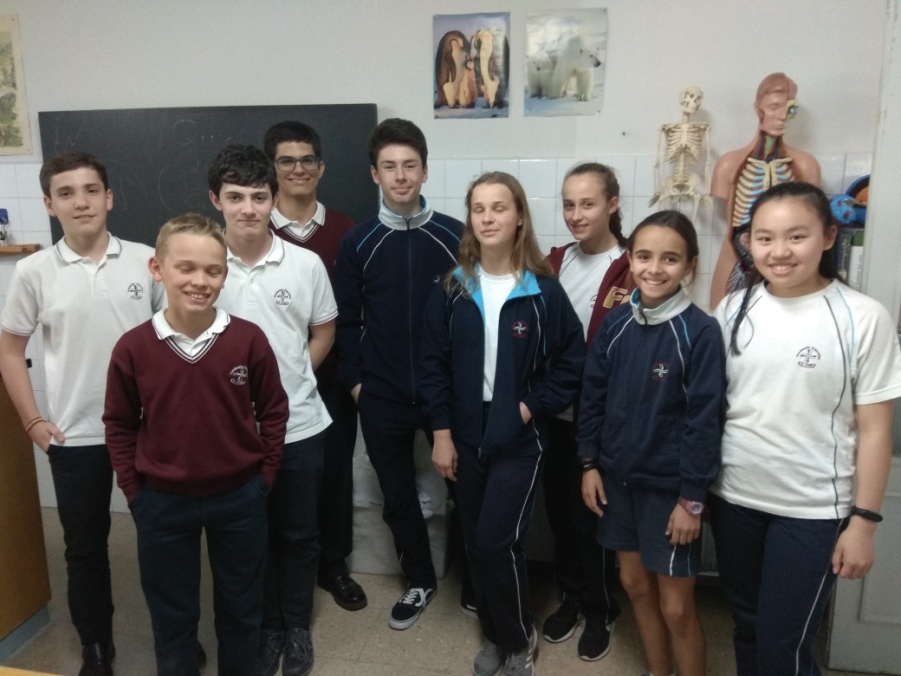 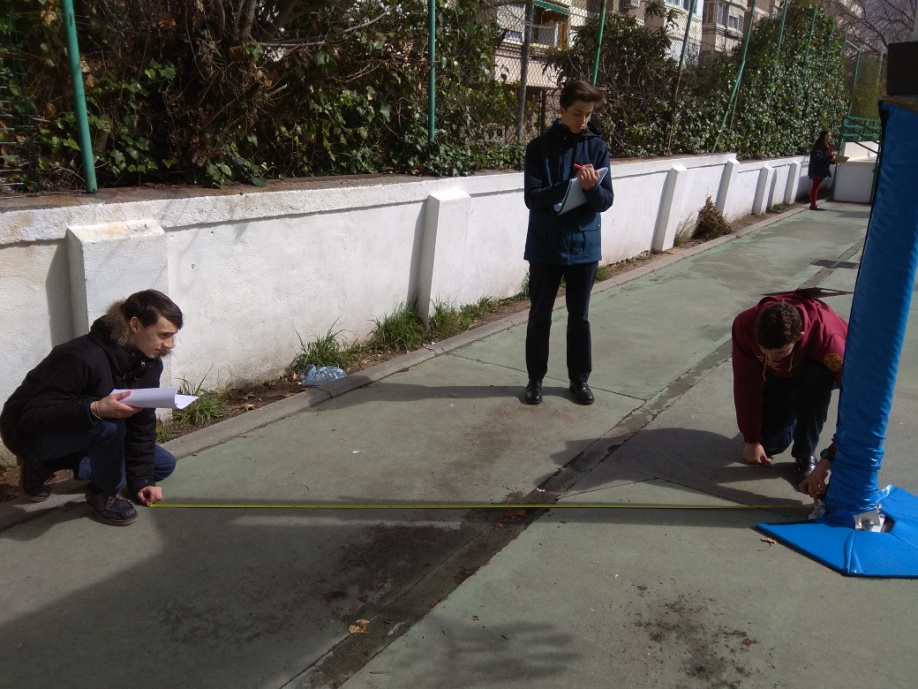 Promoción
Los alumnos promocionarán de curso cuando hayan superado todas las materias o tengan evaluación negativa en dos materias como máximo.
Repetirán curso cuando tengan evaluación negativa en tres o más materias, o suspendan Lengua Castellana y Matemáticas simultáneamente.
Excepcionalmente podrá autorizarse la promoción de un alumno con 3 materias suspensas cuando se den conjuntamente las siguientes condiciones:
Que dos de las materias suspensas no sean Lengua y Matemáticas.
Que el equipo docente considere que la naturaleza de las materias suspensas no impidan al alumno continuar con éxito el curso siguiente y que la promoción beneficiará su evolución académica
Que se apliquen al alumno las medidas adecuadas de atención educativa propuestas en el consejo orientador.
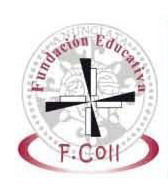 Promoción
Excepcionalmente también podrá promocionar un alumno con Lengua Castellana y Matemáticas suspensas simultáneamente, cuando el equipo docente considere que el alumno puede continuar con éxito el curso siguiente, que tiene expectativas favorables de recuperación y que la promoción beneficiará su evolución académica.
A efectos de promoción, sólo se computarán las materias que como mínimo el alumno debe cursar en cada uno de los bloques.
Las materias con la misma denominación en diferentes curso de ESO se considerarán como materias distintas.
El alumnado podrá repetir el mismo curso una sola vez.
El alumnado  podrá repetir dos veces como máximo dentro de la etapa.
Excepcionalmente un alumno podrá repetir dos veces 4º ESO
 	si no ha repetido ninguna vez en los cursos anteriores de la etapa.
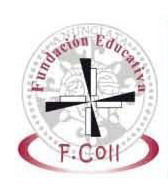 Informes
Al finalizar cada uno de los cursos de ESO se entregará a los padres o tutores legales de cada alumno un consejo orientador, que incluirá un informe sobre el grado de logro de los objetivos y la adquisición de las competencias, así como una propuesta del itinerario más adecuado a seguir, que podrá incluir la incorporación a un Programa de mejora del aprendizaje , o a un ciclo de Formación profesional básica (antiguo PCPI)

El alumno que se vaya a incorporar a un ciclo de FPB tras cursar el 1º ciclo de ESO, o bien una vez realizado el 2º curso de ESO, recibirá un certificado de los estudios cursados.
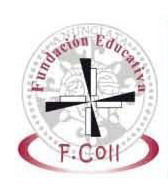 Programa de mejora del aprendizaje y del rendimiento
El equipo docente podrá proponer a los padres o tutores legales la incorporación a este programa del alumnado que haya repetido al menos un curso en cualquier etapa (Primaria o Secundaria), y que una vez cursado 1º ESO no estén en condiciones de promocionar a 2º; o que una vez cursado 2º ESO no estén en condiciones de promocionar a 3º.
El programa se desarrollará a lo largo de los cursos 2º y 3º en el primer supuesto, o solo en el 3º curso en el segundo supuesto.
La finalidad de este programa es preparar al alumnado con dificultades de aprendizaje para que, una vez finalizado
 este programa, pueda incorporarse a 4º ESO por la vía
 ordinaria y así  obtener el título de graduado en ESO.
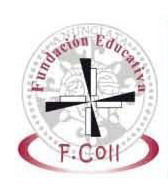 ESTRUCTURA DEL SISTEMA EDUCATIVO
ESTRUCTURA DEL SISTEMA EDUCATIVO